“Pitfalls of National Consciousness” :From Rabindranath Tagore to Frantz Fanon: A Psychoanalytic Perspective
Debashis Bandyopadhyay
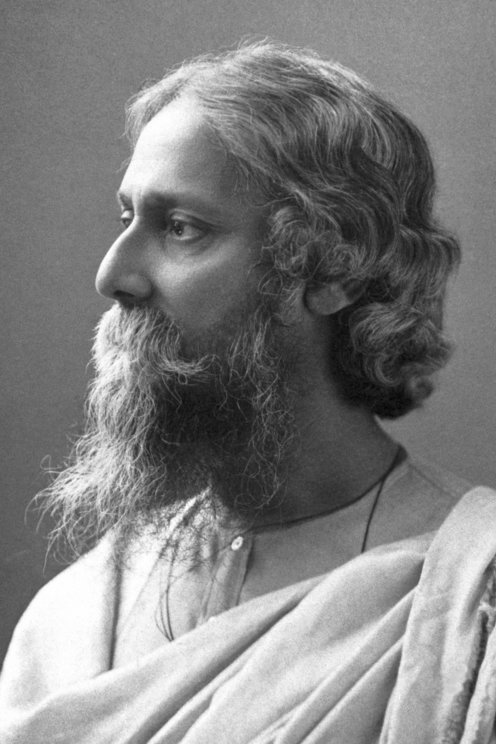 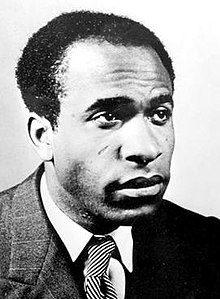 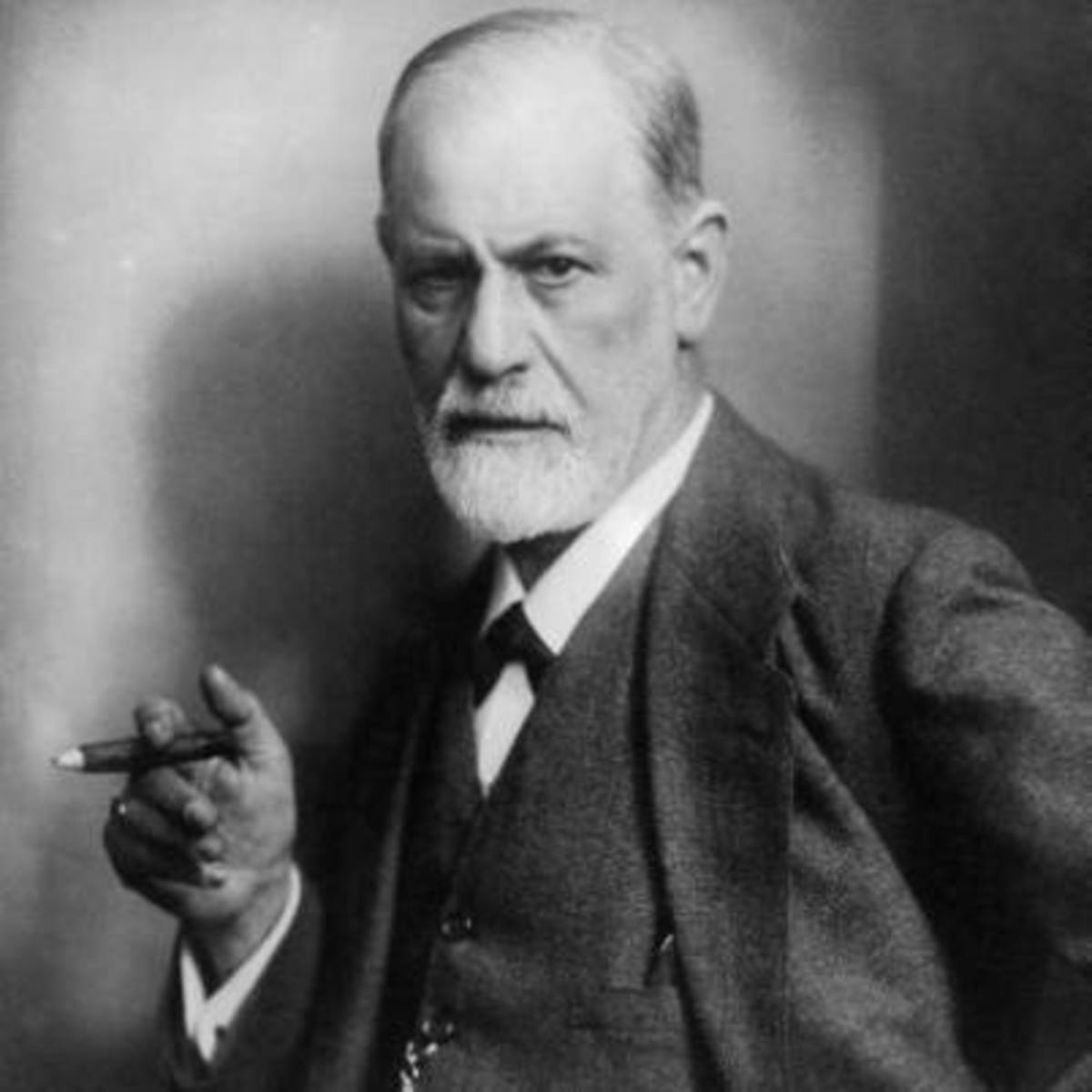 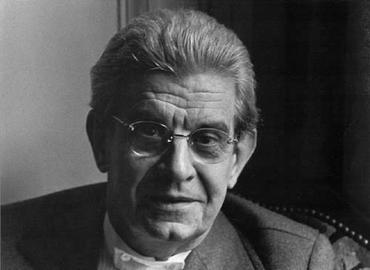 Benedict Anderson  1936 - 2015
Anderson’s Linguistic Origin of Nationalism
Esoterization of Latin; the Reformation; and the haphazard development of administrative vernaculars

Print capitalism and the fatality of human linguistic diversity- creation of monoglot mass reading public

The print languages laid the bases for national consciousnesses:

They created unified fields of exchange and communications below Latin and above the spoken vernaculars

Print  capitalism gave a new fixity to language: it helped to build the image of antiquity central to the notion of a nation

Print capitalism created languages of power: certain dialects are inevitably closer to the print forms; their disadvantaged cousins, assimilable to the emerging print form, lost caste
Tagore’s Nationalism, 1917
Tagore subscribes to an idea of nationalism that seeks not just political freedom for the Nation but equal rights for all its citizens. Where other nationalisms insisted on a homogeneity of attitudes and world views, the idea of India respected and even celebrated the linguistic, cultural and religious diversity of its peoples. This idea of India was inclusive outside its borders, prepared to overlook the horrors of colonialism once colonialism had formally ended, to forge new and equitable relations with all the countries and peoples of the world.
Tagore’s Nationalism contd.
There is one safety for us upon which we may count, and that is that we can claim Europe herself as our ally in our resistance to her temptations and to her violent encroachments; for she has ever carried her own standards of perfection, by which we can measure her falls and gauge her degrees of failure, by which we can call her by her own tribunal and put her to shame.
Tagore’s Creative Unity, 1922
Tagore’s two paths of the West in the East
Tagore’s Visit to China, 1924
Fanon’s Impression of National Consciousness
After Independence, nationalism might morph into ultra-nationalism to chauvinism and to racism: like anti-Dahoman and anti-Voltaic movements in Ivory Coast; anti-Sudanese movement in Senegal; anti-Nigerian movement in Ghana

Micro-national chauvinism can turn to tribalism as in the case of the Wolofs in Senegal

Nationals in places rich in resources wish to segregate from other nationals

Pre-colonial enmities between tribes might resurface:
	 “In the country districts and the bush, minor confraternities, local  religions and maraboutic cults will show a new vitality and will once more take up their round of excommunication”
Fanon on National Consciousness
Colonialism which was shaken by the desire for African liberation and unity is re-invoked again after the Independence:
	 In Senegal the newspaper New Africa distils hatred of Islam and Arabs

Enmity against Islam was fanned by the missionaries by using the historical past as an alibi: the Arab occupation had paved the way for European colonization.

Religious hatred changes into racial hatred between the blacks and the whites – the south of Sahara people vs the north of Sahara people.

The Western bourgeoisie’s hatred of the niggers and Arabs is covered up by showcasing gestures of equality to the sub-men
THE END